Thiết kế driver công suất cao
Theo nguyên lý QR
Theo nguyên lý LLC
9/22/2019
1
LED driver công suất cao
Khái quát
Driver công suất cao phải đáp ứng yêu cầu nghiêm ngặt của các tiêu chuẩn về an toàn, về nhiễu và miễn nhiễm. Để đáp ứng các yêu cầu này các nhà chế tạo driver công suất đã lựa chọn các nguyên lý điều khiển như trên hình 1.1.
Mạch resonant LCC
Mạch resonant LLC
Mạch quasi resonant
Mạch resonant full bridge
Sơ đồ mạch flyback
Mạch hồn hợp resonant + buck
9/22/2019
2
Thiết kế driver theo QR
Nguyên lý
Các bước thiết kế
9/22/2019
3
1 Nguyên lý
Do các thành phần điện dung kí sinh mà có 2 vùng dao động, vùng dó tần số ao động sau có tần số
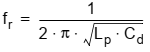 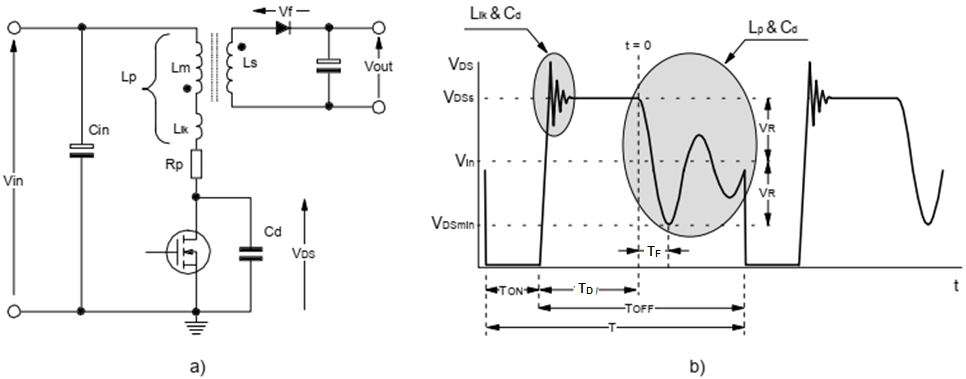 9/22/2019
4
1 Nguyên lý
Hình trên vẽ sơ đồ mạch QR flyback với các thành phần ký sinh (Lleak, CD) và giản đồ các đường cong tín hiệu dạng sóng điện áp DS của mosfet sơ cấp trong một mạch flyback hoạt động ở chế độ dẫn điện gián đoạn (DCM). 
Các thành phần trong sơ đồ slide 4 là: 
Lm – điện cảm từ hóa biến áp, đặc trưng cho tích lũy năng lượng biến áp truyền cho thứ cấp.
Llk là độ tự cảm rò, đặc trưng cho từ thông được tạo ra bởi số vòng sơ cấp và không móc vòng sang thứ cấp. Nó lưu trữ năng lượng không được chuyển đến thứ cấp mà được chuyển giao hoặc tiêu tan các nơi khác. Năng lượng lưu trữ trong Llk là nguyên nhân của sự tăng đột biến quá áp lớn (gai điện áp) trên máng của MOSFET tại lúc tắt (cuối TON đầu TOFF). 
Cd là tổng điện dung của nút D. Nó là tổng hợp của điện dung trong mosfet Coss, điện dung ký sinh biến áp, điện dung kí sinh của mạch lắp ráp (ví dụ như một tản nhiệt) cũng như những thành phần khác từ phía thứ cấp, chẳng hạn như một mạch R-C trên các diode chỉnh lưu. Thành phần này là nguyên nhân gây dao động DĐ1 trên hình b slide 4 khi nó cộng hưởng với từ cảm rò biến áp (Llk), và dao động DĐ2 trên hình b slide 4 khi nó cộng hưởng với từ cảm chính của biến áp (Llk) 
Năng lượng do Cd tích lũy được xả ra bên trong MOSFET khi nó được đóng, do đó gây ra một gai dòng điện. Gai này không chỉ gây thêm tổn thất thêm trong MOSFET mà còn có thể gây ra nhiễu, đặc biệt là trong trường hợp điều chỉnh ở chế độ dòng điện và tải nhỏ.
9/22/2019
5
1 Nguyên lý
Điện cảm rò là gì
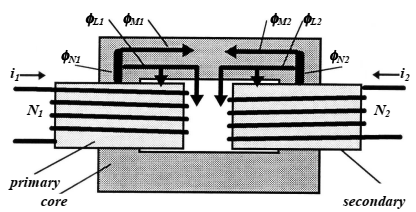 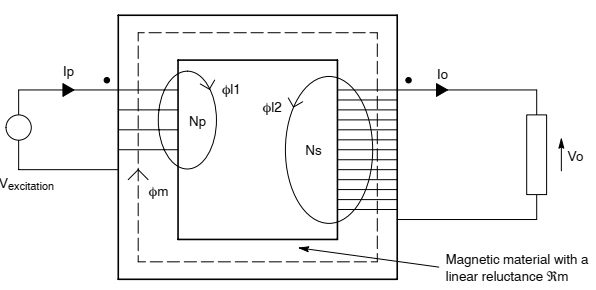 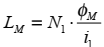 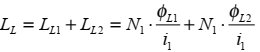 9/22/2019
6
1 Nguyên lý
Cách đo điện cảm từ hóa và điện cảm rò
Thông số Lp và Lr của máy biến áp được xác định trong bước 6. Sau khi chế tạo xong biến áp các giá trị Lp và Lr có thể xác định bằng thực nghiệm  như sau: 
Lp = Lm +Llk đo bằng cách hở mạch thứ cấp 
Lr = Llk đo bằng cách ngắn mạch thứ cấp.
9/22/2019
7
1 Nguyên lý
Ví dụ về quan hệ điện cảm rò và điện cảm từ hóa
Bảng dưới cho ví dụ đo Lp và Lr giá trị với độ dài khe hở khác nhau của một biến áp chế tạo theo kiểu này [R.9].
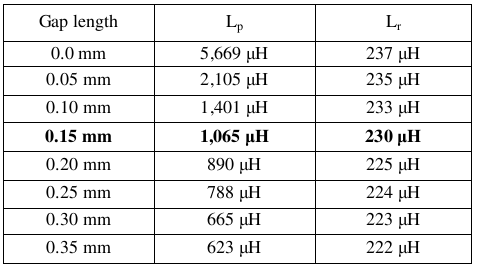 9/22/2019
8
1 Nguyên lý
9/22/2019
9
1 Nguyên lý
Một số công thức cho tính tóa QR flyback
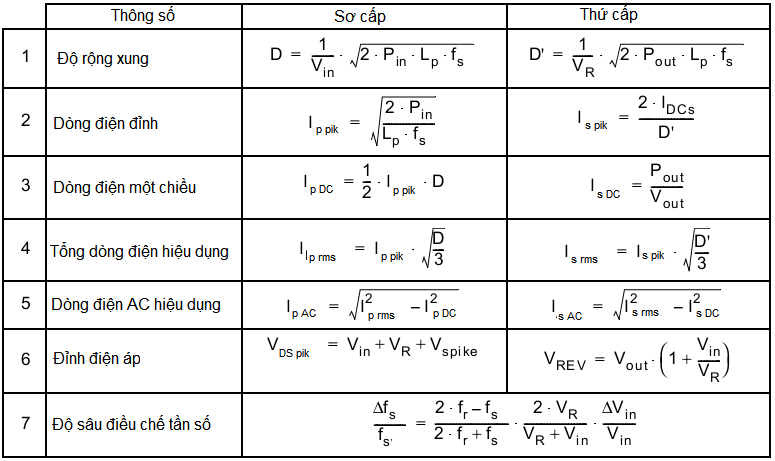 9/22/2019
10
1 Nguyên lý
Sơ đồ mạch và tín hiệu điện áp mosfet
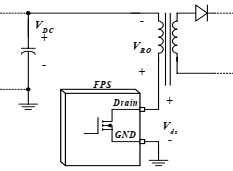 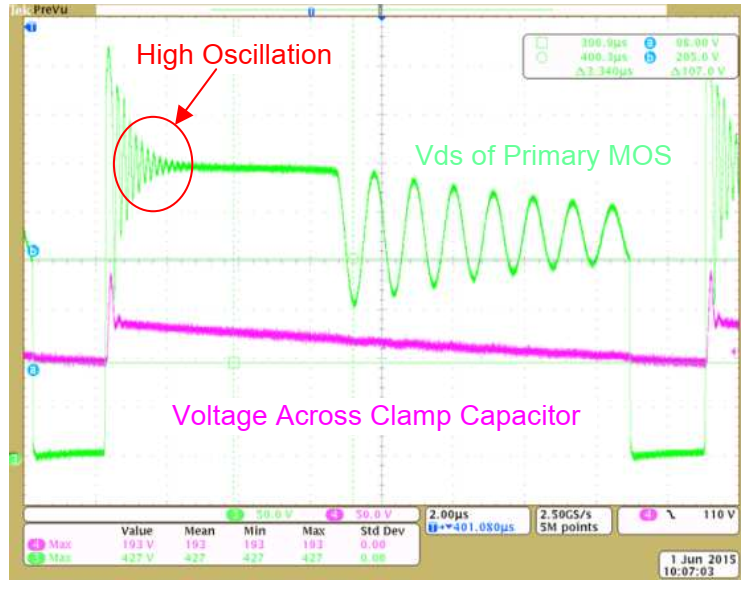 9/22/2019
11
1 Nguyên lý
Các đường cong điển hình mạch flyback
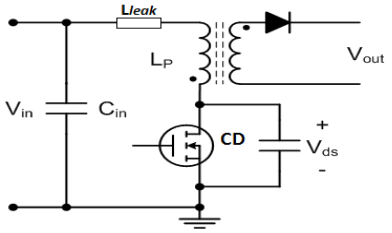 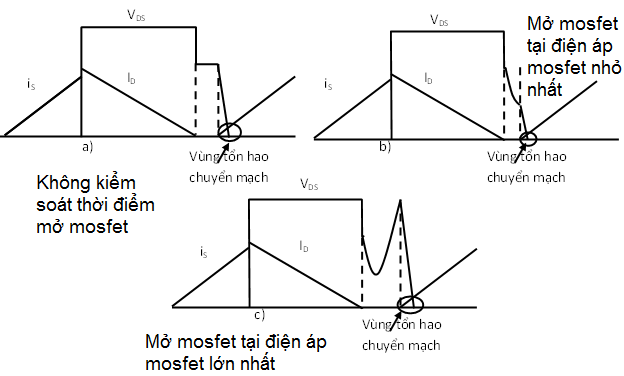 9/22/2019
12
2  Các bước thiết kế
Chọn điện áp cảm ứng (VR Reflected voltage) từ thứ cấp về sơ cấp
Điện áp cảm ứng từ thứ cấp về nằm trong vùng:
Như vậy, giá trị điện áp này được chọn tùy thuộc vào điện áp mosfet và diode đầu ra
Như đã trao đổi trong các buổi seminar trước, đối với dải điện áp vào rộng nên chọn Dmax = 0,45-0,5.
9/22/2019
13
2  Các bước thiết kế
2. Điện cảm sơ cấp
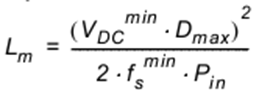 Bằng cách khác
3. Dòng điện sơ cấp
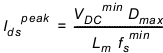 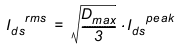 9/22/2019
14
2  Các bước thiết kế
4. Tính toán biến áp
Bước 1 Lựa vật liệu và hình dạng chọn lõi
Bước 2 Lựa chọn kích thước lõi
Bước 3.  Tính toán số vòng dây sơ cấp tối thiểu
Bước 4. Tính toán khe hở
Bước 5. Tính kiểm tra bão hòa mạch từ
Bước 6. Tính toán cuộn dây
Bước 7. Tính tổn hao
Bước 8. Tính toán nhiệt
Bước 9. Kiểm tra lấp đầy cửa sổ
Bước 10. Cấu trúc biến áp
9/22/2019
15
2  Các bước thiết kế
4. Tính toán biến áp
Bước 1. Lựa chọn sơ bộ vật liệu và hình dạng lõi
9/22/2019
16
2  Các bước thiết kế
4. Tính toán biến áp
Bước 3.  Tính toán số vòng dây sơ cấp tối thiểu
Ở chế độ DCM
Ở chế độ CCM
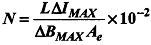 Trong một số tài liệu số vòng dây được tính
9/22/2019
17
2  Các bước thiết kế
4. Tính toán biến áp
Bước 4. Tính toán khe hở
Nếu số hạng thứ 2 không đáng kể
9/22/2019
18
2  Các bước thiết kế
4. Tính toán biến áp
Bước 5. Tính kiểm tra bão hòa mạch từ
Trong đó:
Nt – số vòng dây thực quấn
Ktt – hệ số phụ
9/22/2019
19
2  Các bước thiết kế
4. Tính toán biến áp
Bước 6. Tính toán dây dẫn
Chọn tiết diện dây cơ sở: dây tròn chọn d = 2
Cuộn sơ cấp 
Dòng điện sơ cấp
Tiết diện dây sơ cấp
S1Cu = Iprms/J
9/22/2019
20
2  Các bước thiết kế
4. Tính toán biến áp
Bước 6. Tính toán dây dẫn
Dây thứ cấp
Tỷ số biến áp
Dòng điện đỉnh cuộn thứ cấp
Dòng hiệu dụng
Tiết diện dây chọn như thứ cấp
9/22/2019
21
2  Các bước thiết kế
4. Tính toán biến áp
Bước 7. Tính tổn hao
P = PFe + PCu
Tổn hao sắt
PFe = (kFe.fm.Bacn).MFe.10-3
Tổn hao đồng
PCu = R1.I21rms + R2.I22rms
9/22/2019
22
2  Các bước thiết kế
4. Tính toán biến áp
Bước 8. Tính toán nhiệt
T0 = 450.0,826
Sbm diện tích bề mặt xung quanh
9/22/2019
23
2  Các bước thiết kế
4. Tính toán biến áp
Bước 9. Kiểm tra lấp đầy cửa sổ
ACu = Np.SCu1  + Ns.SCu2 + Naux.SAux
Ku = ACu/Aw
Hệ số lấp đầy cửa sổ khoảng Ku < 0,4.
9/22/2019
24
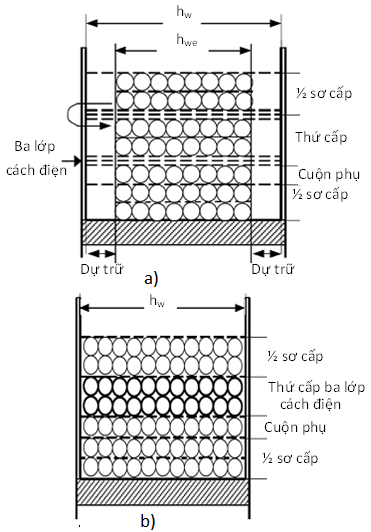 2  Các bước thiết kế
4. Tính toán biến áp
Bước 10. Cấu trúc biến áp 
Trong các biến áp flyback các cuộn dây thường được bố trí như hình 3.4 nhằm hạn chế một phần ảnh hưởng từ trường tần số cao.
Hình3.4. Bố trí dây quấn trong cửa sổ
9/22/2019
25
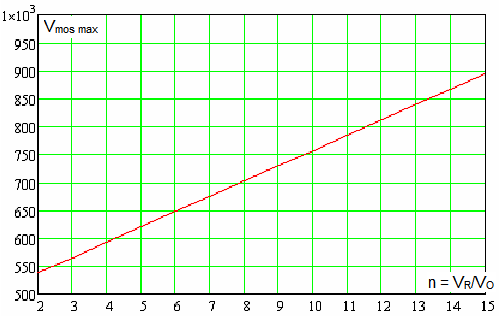 2  Các bước thiết kế
9/22/2019
26
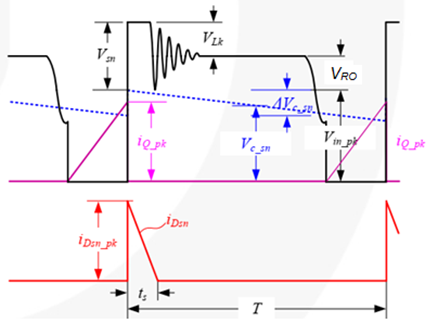 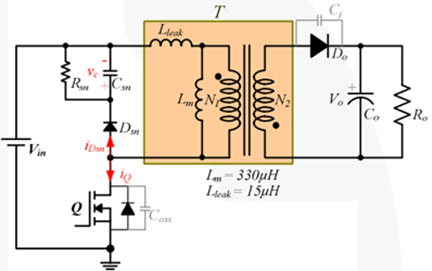 2  Các bước thiết kế
7. Tính toán mạch snubber
b.
a.
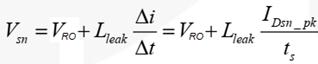 9/22/2019
27
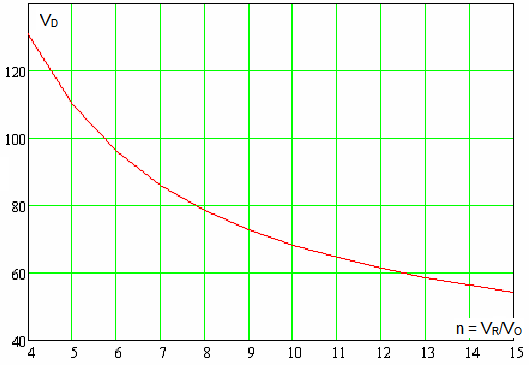 2  Các bước thiết kế
Hình 3.7 Quan hệ giữa điện áp diode và tỷ số vòng dây n
9/22/2019
28
2  Các bước thiết kế
9/22/2019
29
2  Các bước thiết kế
9/22/2019
30
Thiết kế mạch LLC
Nguyên lý
Các đại lượng đặc trưng
Các bước thiết kế
9/22/2019
31
1 Nguyên lý
Các sơ đồ cộng hưởng thường gặp mạch Resonant
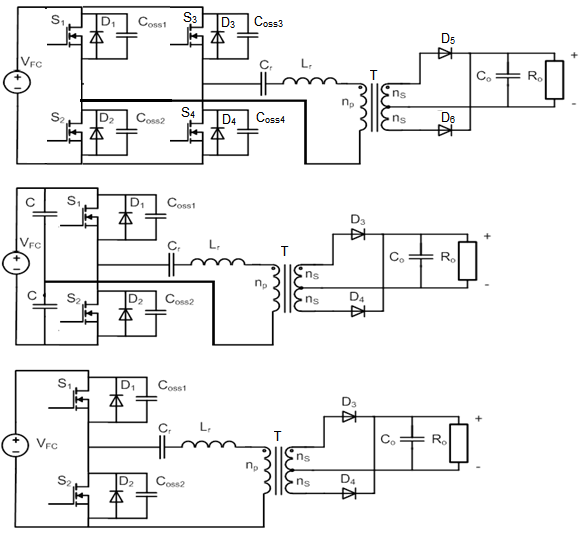 Mạch này thường dùng trong các driver
9/22/2019
32
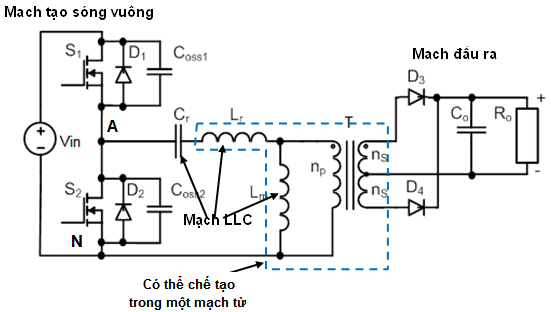 1. Nguyên lý
Trong đại đa số các sơ đồ mạch cộng hưởng người ta dùng mạch cộng hưởng LLC
Hai tần số cộng hưởng
fr1 – tần số cộng hưởng khi hoạt động có tải
Hình 15 Sơ đồ mạch cộng hưởng LLC nửa cầu điển hình
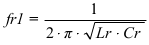 fr2 – tần số cộng hưởng khi hoạt động không tải
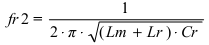 9/22/2019
33
1. Nguyên lý
Mạch có thể hoạt động trong vùng tần số chuyển mạch: 
Bằng tần số cộng hưởng cơ bản  fs=fr1, 
Nhỏ hơn tần số cộng hưởng cơ bản fs<fr1, 
Và lớn hơn tần số cộng hưởng cơ bản  fs>fr1. 
Dưới đây xem xét hoạt động tương ứng ba loại tần số này
9/22/2019
34
1 Nguyên lý
Các đường cong khi fr1 = fsw
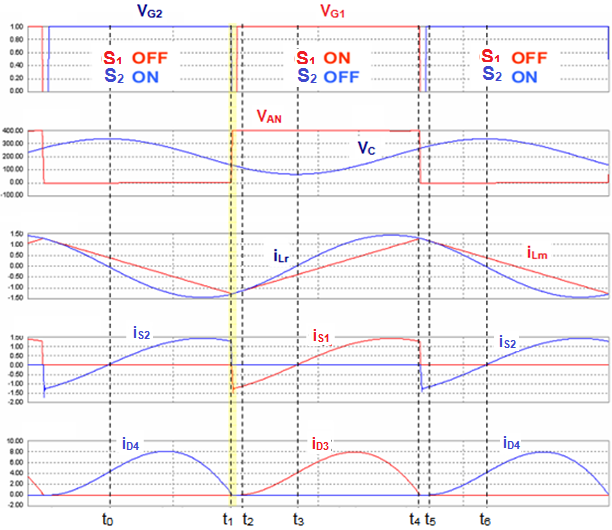 9/22/2019
35
1 Nguyên lý
Các đường cong khi fr1 > fsw
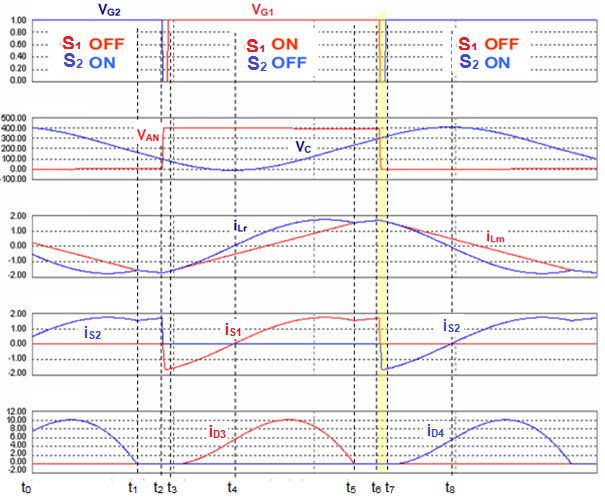 9/22/2019
36
2. Các đại lượng đặc trưng
Các đường cong khi fr1 < fsw
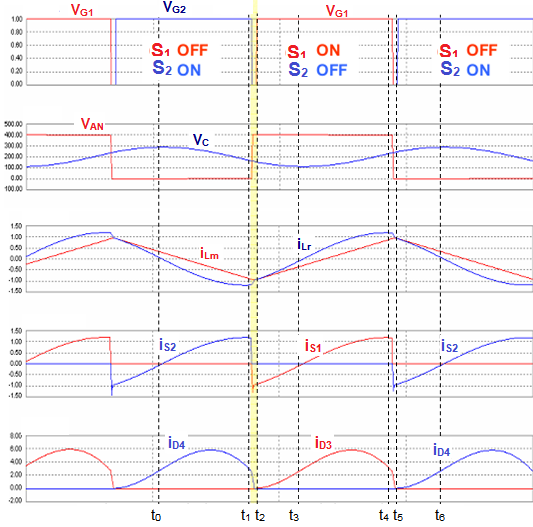 9/22/2019
37
2. Các đại lượng đặc trưng
Các đại lượng quan trọng cần biết
Điện trở xoay chiều tương đương
Hệ số truyền đạt điện áp
9/22/2019
38
2. Các đại lượng đặc trưng
Các đại lượng quan trọng cần biết
9/22/2019
39
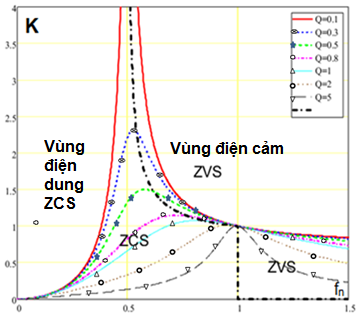 2. Các đại lượng đặc trưng
Các đại lượng quan trọng cần biết
Đặc tính truyền đạt điện áp
fr1
Hình 40 đặc tính DC của mạch cộng hưởng
9/22/2019
40
2. Các đại lượng đặc trưng
Một vài nhận xét về đặc tính
Hàm Kpik(Q) khi h không đổi
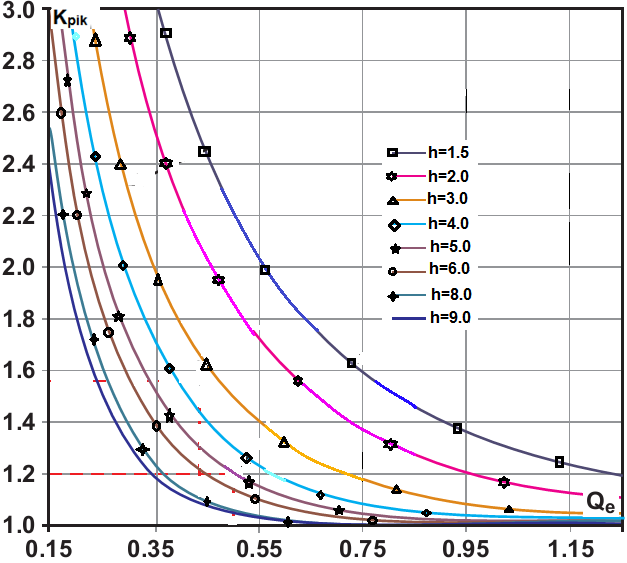 Khi h = const, tăng Q thì giảm Kpik, 
Khi Q = const, tăng h thì giảm Kpik
9/22/2019
41
2. Các đại lượng đặc trưng
Hiệu suất mạch công hưởng [R04]
Dòng điện cộng hưởng hiệu dụng sơ cấp
Quan hệ giữa dòng điện sơ cấp hiệu dụng và tích (h.Q) được vẽ theo biểu thức trên thể hiện trên bên. 
Dòng điện rms sơ cấp giảm, khi tích (h.Q) tăng. 
Tuy nhiên, ảnh hưởng của việc tăng (h.Q) chỉ giới hạn ở mức không quá (h.Q)<6 [R.04]
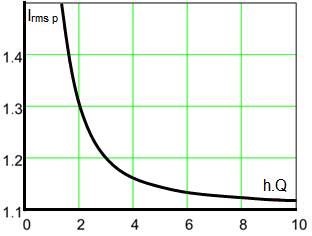 9/22/2019
42
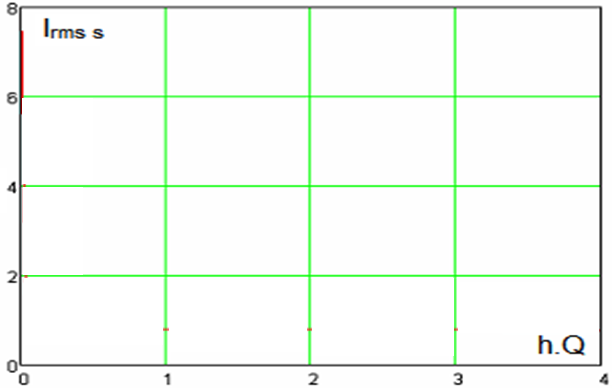 2. Các đại lượng đặc trưng
Hiệu suất mạch công hưởng [R04]
Dòng điện cộng hưởng hiệu dụng thứ cấp
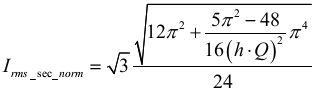 Quan hệ giữa dòng điện hiệu dụng thứ cấp và tích (h.Q) theo biểu thức trên được cho trên hình bên. 
Dòng điện hiệu dụng thứ cấp giảm khi (h.Q) tăng. 
Tuy nhiên ảnh hưởng của việc tăng (h.Q) bị giới hạn khi nó lớn hơn 1
9/22/2019
43
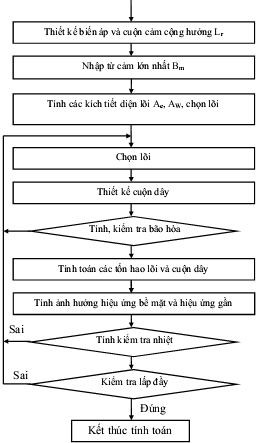 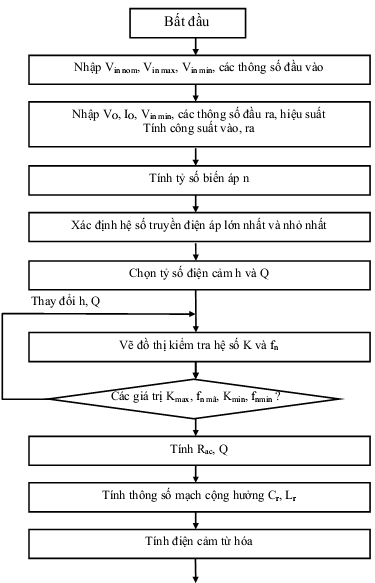 3.  Các bước thiết kế
Lưu đồ thiết kế
9/22/2019
44
3.  Các bước thiết kế
Chi tiết các bước thiết kế
Xem trong file Exel
9/22/2019
45